La santé et sécurité au travail
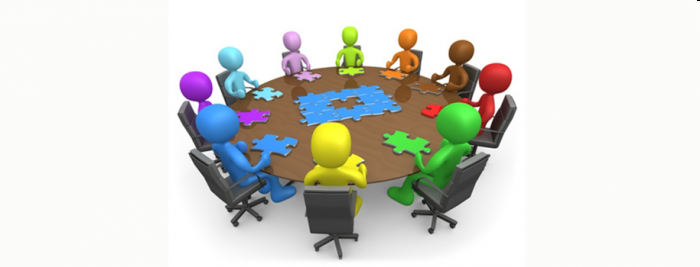 Séminaire académique de la filière génie électrique 
19 février 2015
[Speaker Notes: Ensemble des techniques de direction, d'organisation et de gestion de l'entreprise]
La prévention des risques professionnels
Liés aux conditions générales de travail, les risques professionnels font peser sur les salariés la menace d’une altération de leur santé qui peut se traduire par une maladie ou un accident. 

	Il appartient à l’employeur de supprimer ou de réduire ces risques afin d’assurer la sécurité des salariés et de protéger leur santé physique et mentale. Pour ce faire, il doit prendre les mesures appropriées et les mettre en œuvre conformément aux principes généraux de prévention énumérés par le Code du travail. 

	Compte tenu de la nature de l’activité exercée, il doit ainsi évaluer les risques professionnels, consigner les résultats dans un document unique et mettre en œuvre des actions de prévention. Il est également tenu à une obligation générale d’information et de formation à la sécurité.
[Speaker Notes: Un risque professionnel est un événement dont l’occurrence met en danger des personnes dans le cadre de l’exercice de leur métier. Les événements qui conduisent à des risques professionnels sont souvent connus, mais ils sont incertains, surtout pour les effets conjugués, dont la combinaison peut aboutir à un très grand nombre de possibilités.]
Prévention : rôle de chacun
Responsabilité individuelle de chacun en matière de sécurité : « il incombe à chaque travailleur de prendre soin, en fonction de sa formation et selon ses possibilités, de sa santé et de sa sécurité ainsi que de celles des autres personnes concernées par ses actes ou ses omissions au travail ». Art. L. 4122-1 du code du travail
	Il faut veiller au respect des règles de sécurité par les usagers (élèves, intervenants ponctuels comme livreur, maintenance, etc.).
Les outils de la prévention et de la sécurité
Document unique d’évaluation des risques professionnels (article R 4121-1 du code du travail)
Le registre santé et sécurité au travail (article 3.2 du décret 82-453 relatif à l'hygiène et à la sécurité du travail ainsi qu'à la prévention médicale dans la fonction publique)
Le registre de signalement d’un danger grave et imminent (article 5.8 du décret 82-453)
Le registre de sécurité incendie
Circulaires rectorales
Ressources SST sur le site académique et sur le site national 
Documentations INRS : fiches, médiathèque, brochures thématiques
EPLE
EPLE
Les outils en santé et sécurité au travail
Code de la Fonction Publique : décret 82-453 relatif à l'hygiène et à la sécurité du travail ainsi qu'à la prévention médicale dans la fonction publique.
Code de 
la Santé Publique
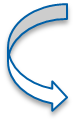 D.T.A.
Carnet sanitaire
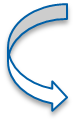 Registre de santé et sécurité au travail,
Registre de danger grave et imminent.
Code de l’Environnement
P.P.MS.
Registre de déchets dangereux
Code de la Construction et de l’Habitation
Code du 
Travail : partie 4 santé et sécurité au travail
Registre de sécurité incendie
Document unique d’évaluation des risques professionnels,
Programme annuel de prévention,
Plan de prévention (co-activité).
Directives M.E.N
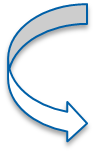 Orientations stratégiques
L’assistant de prévention, personne ressource
Dispositions réglementaires préalables à la prise de fonction : lettre de cadrage et formation.
Il conseille et assiste le chef d’établissement dans la démarche d’évaluation des risques (document unique et programme annuel de prévention) et dans la mise en place d’une politique de prévention des risques (premiers secours, équipements de sécurité, consignes, recherche de solutions pratiques aux difficultés rencontrées…). 
Il participe à la sensibilisation, à l’information (ce peut être sous forme d’intervention à la prérentrée, lors de réunions ou par la participation à des groupes de travail en cours d’année).
Il contribue à la formation des personnels (par exemple : analyse des besoins devant figurer dans le document unique).
Il fait partie d’un réseau.
Les acteurs de la C.H.S.
Les membres à voix délibérative
Le chef d’établissement, son adjoint gestionnaire, le CPE, le chef des travaux, le représentant de la collectivité de rattachement
1 ou 2 représentant(s) du personnel non enseignant
2 représentants du personnel enseignant
2 représentants des parents d’élèves, 2 représentants des élèves
Les membres à  voix consultative
Les experts : 
infirmier(e), médecin scolaire, médecin de prévention, 
assistant de prévention
Les personnes qualifiées :
Inspecteur du travail, ISST, vétérinaire inspecteur, ARS, représentant de la CARSAT, …
[Speaker Notes: Demander à Isa pour l’ISST]
Analyser les 
Accidents/MP
Étude de poste
Rapports des 
contrôles techniques
et des organismes 
agréés
Recensement des
 locaux à risques
Organisation des 
soins d’urgence
C.H.S.
Gestion 
des déchets
Identification et 
évaluation 
des risques
Recensement des ressources
et des besoins en formation
Programme annuel de prévention : 
ce qu’il faut retenir
Proposer des mesures de prévention en respectant les principes généraux de prévention.

 Toujours se demander si le risque ne peut être évité ou supprimé !

 Toujours privilégier les mesures de prévention intrinsèques (combattre le risque à la source).

 Préférer les mesures de protection collectives aux protections individuelles.

 Les consignes viennent simplement renforcer les mesures mises en place (elles constituent des mesures médiocres de prévention).
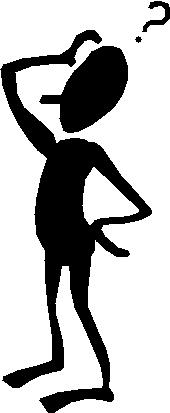 Identification des risques
Priorité d’action
Mise en œuvre des solutions
N°
Poste de travail,
Lieu,…
Description de
la situation dangereuse
1
2
Mesures de prévention
retenues
Suivi assuré
(Par, le,
comment, ……….)
Programme annuel de prévention
Qu’est-ce qu’un document unique ?
Le document unique est un moyen de développer, avec tous les acteurs : 
une culture de la prévention et de la sécurité.
Cette évaluation est l’affaire de TOUS et l’élaboration du document est réalisée par un groupe de travail sous la responsabilité du Chef d’établissement.
La prévention du risque électrique
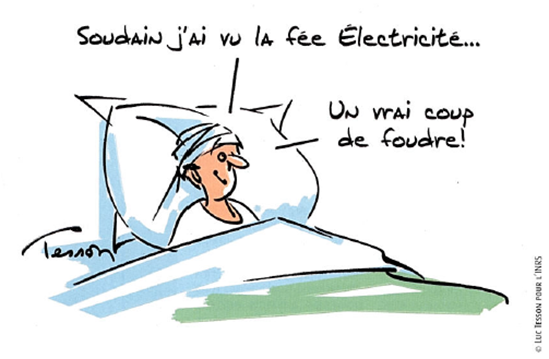 [Speaker Notes: Ensemble des techniques de direction, d'organisation et de gestion de l'entreprise]
Principales obligations de l’employeur pour l’utilisation d’installations électriques
Maintenir les installations électriques en conformité avec les règles de conception qui leur sont applicables à la date de leur mise en service

Assurer la surveillance et la maintenance des installations et des matériels électriques

Vérifier ou faire vérifier les installations électriques
Les outils pour assurer ces obligations :
Registre de sécurité incendie (vérification annuelle des installations et suivi de la sécurité)
Registre santé et sécurité au travail (signalement  d’incident et d’accident).
[Speaker Notes: Ne pas confondre le registre SST et les fiches en place pour les demandes d’intervention ou de réparation qui relève de l’agent de maintenance.]
Habilitation pour les travaux sur ou à proximité des installations électriques
L’habilitation est obligatoire. 
L’employeur la délivre après s’être assuré que les travailleurs sont reconnus aptes par le médecin de prévention et qu’ils ont reçu une formation théorique et pratique sur les risques électriques et les mesures de sécurité propres à ces travaux (articles R. 4544-9 et R. 4544-10 du Code du travail).
CONSTAT :
Aujourd’hui dans l’académie, les professeurs de génie électrique sont « habilitables » : formation théorique et pratique.
Pour aller au bout de la démarche…
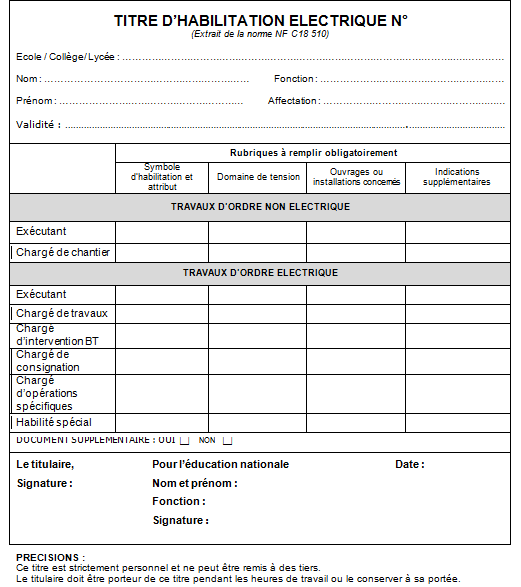 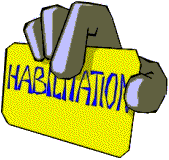